Lab 8: Muscles Group I
Joint movements
Histology: structure of skeletal muscle
Origin, insertion, and action
Muscles of the head, neck, trunk, and shoulder
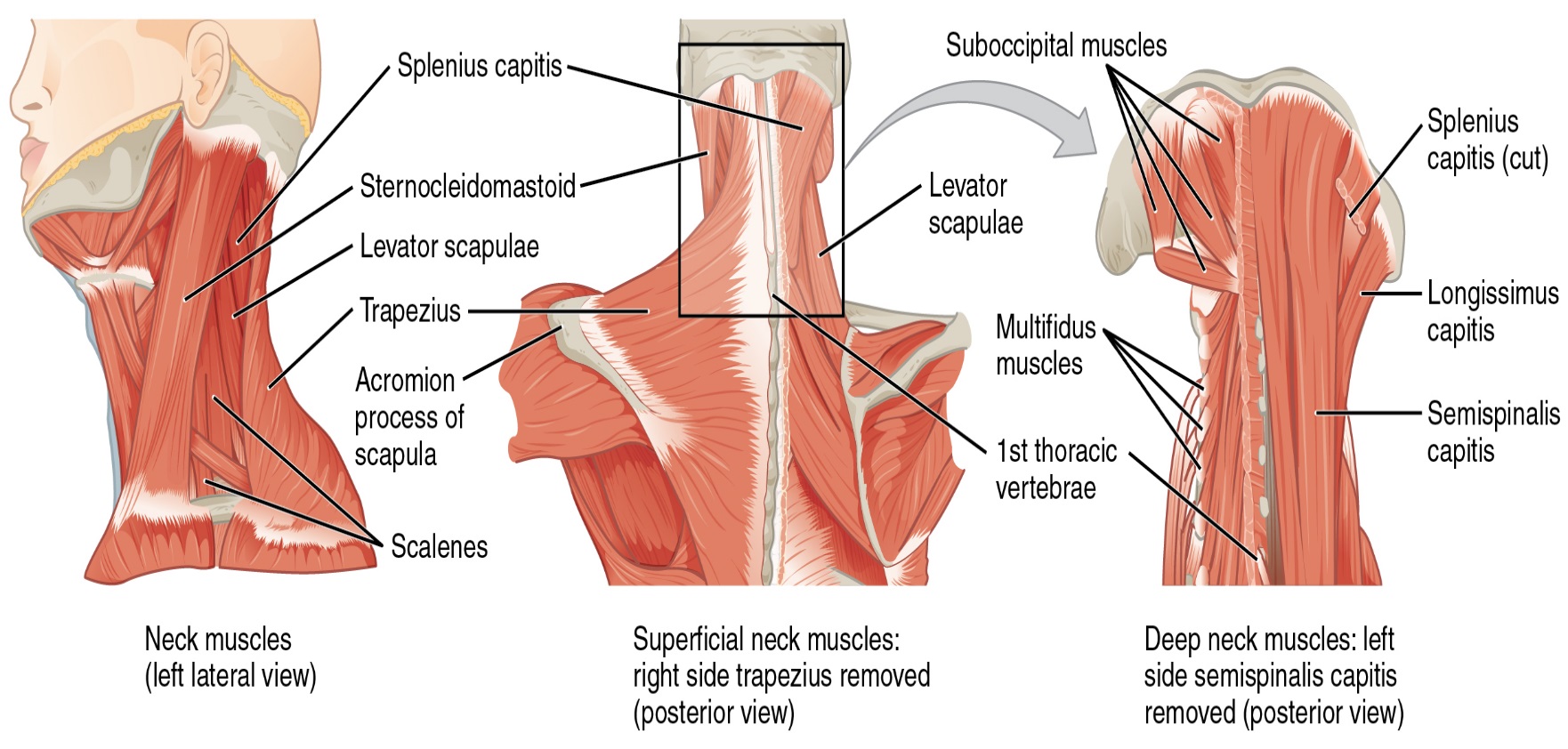 Joint Movements Defined
Flexion – decrease in angle between articulating bones
Extension – increase in angle between articulating bones
Hyperextension – extension past the anatomical position
Adduction (ad = to) – movement towards longitudinal axis of body
Abduction (ab = from) - movement away from longitudinal axis of body
Circumduction – angular movement incorporating flexion, abduction, extension, and adduction
Rotation – action of rotating around an axis or center
Head rotates to left or right, limb rotates internally (medial) or externally (lateral)
‹#›
Joint Movements Defined
Pronation of hand (palm down) – rotation of radius over ulna medially.
Supination of hand (palm up) – rotation of radius over ulna laterally.
Inversion (sole in) – twisting movement of foot turning sole of foot in.
Eversion (sole out) – twisting movement of foot turning sole of foot out.
Dorsiflexion – flexion of ankle joint and elevation of sole (dig heel in).
Plantar flexion – extension of ankle joint and elevates heel (stand on tiptoe).
‹#›
Flexion, Extension, Hyperextension
‹#›
Flexion, Hyperextension, Lateral Flexion, Rotation
‹#›
Rotation: Medial (internal), Lateral (external)
‹#›
ABduction and ADDuction
‹#›
Circumduction
‹#›
Supination and Pronation
‹#›
Dorsiflexion and Plantar Flexion INversion and Eversion
Movements Specific to the Foot
‹#›
Movements Specific to the Hand
‹#›
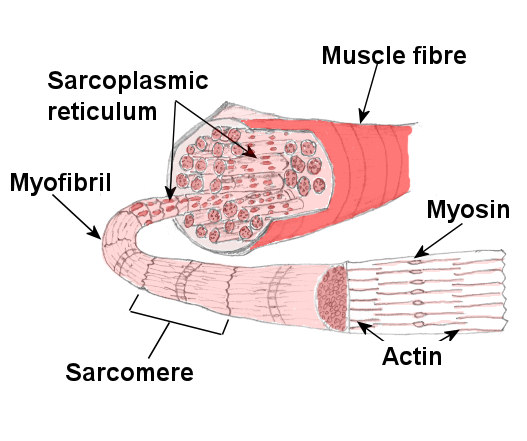 ‹#›
Structure of skeletal muscle cells
Plasma membrane of a muscle fiber is called the sarcolemma and its cytoplasm is called sarcoplasm.
Sarcoplasm is occupied mainly by long protein cords called myofibrils.
‹#›
Structure of skeletal muscle
Smooth endoplasmic reticulum is called sarcoplasmic reticulum (SR).
SR forms dilated sacs called terminal cisternae.
Enfolding of sarcolemma form transverse (T) tubules.
T tubule and 2 terminal cisternae form a triad.
‹#›
Structure of skeletal muscle
Myofibrils are bundles of parallel protein microfilaments called myofilaments.
Thick filaments: made up of myosin.
Thin filaments: primarily composed of fibrous (F) actin.
‹#›
Structure of skeletal muscle
Each F actin is like a bead necklace.
With another protein called tropomyosin which blocks the active sites of six or seven G actins.
Each tropomyosin has a calcium-binding protein called troponin bound to it.
‹#›
Structure of skeletal muscle
Sarcomere
Structural and functional contractile unit of the muscle fiber.
Z discs form the boundaries for a single sarcomere in the striation pattern.
‹#›
‹#›
Structure of skeletal muscle
A band: dark bands where thick and thin filaments overlap.
H bands are a lighter band within the A band where no overlapping occurs.
M line: protein that links the myosin together.
‹#›
Structure of skeletal muscle
Z disc provides anchorage for the thin filaments.
Each light I band is bisected by the dark narrow Z disc (Z line).
A muscle shortens because its individual sarcomeres shorten and pull z discs closer to each other.
‹#›
Origin, Insertion, and Action of Muscle
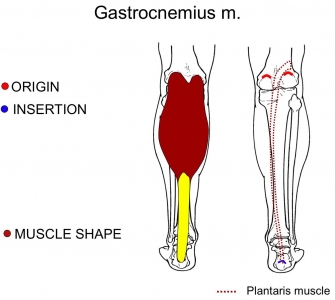 Origin
Fixed end attaches to a bone, cartilage, or connective tissue.
Insertion
Movable end attaching to another structure.
Action
Movement caused by shortening of muscle.
‹#›
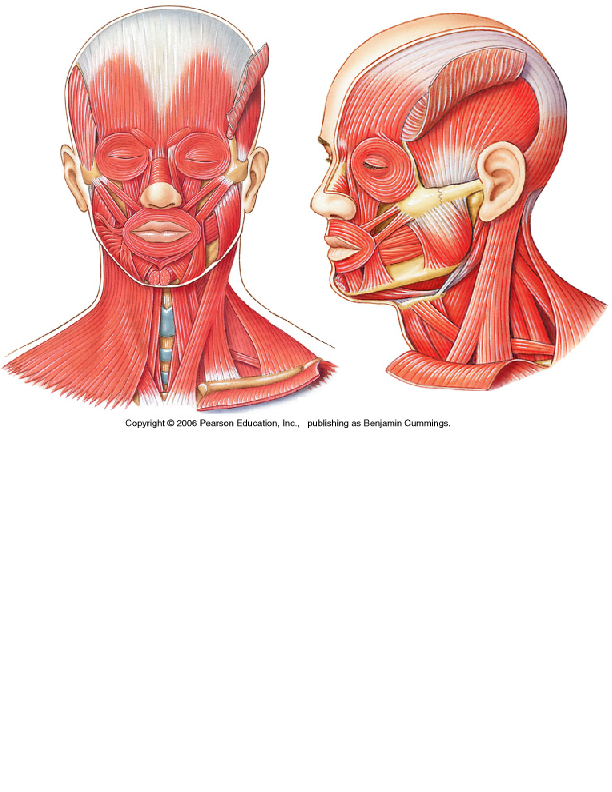 Epicranial Aponeurosis
frontalis
Frontal belly
Action: Elevates eyebrows and wrinkles skin of forehead
Origin: Epicranial aponeurosis
Insertion: skin of eyebrow and bridge of nose
‹#›
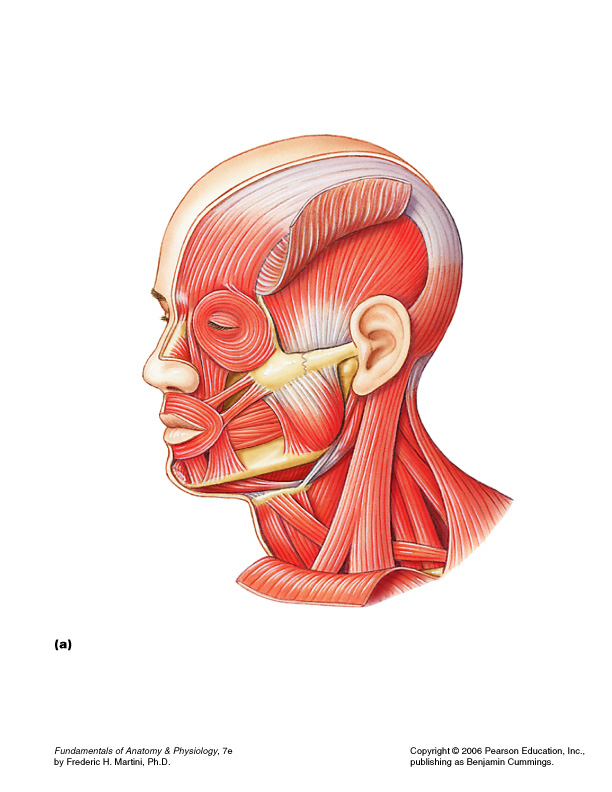 Occipitalis
Occipital belly
Action: Pulls scalp posteriorly; wrinkles skin on posterior surface of neck
Origin: Superior nuchal line on occipital bone and temporal bone
Insertion: Epicranial aponeurosis (Galea aponeurotica)
‹#›
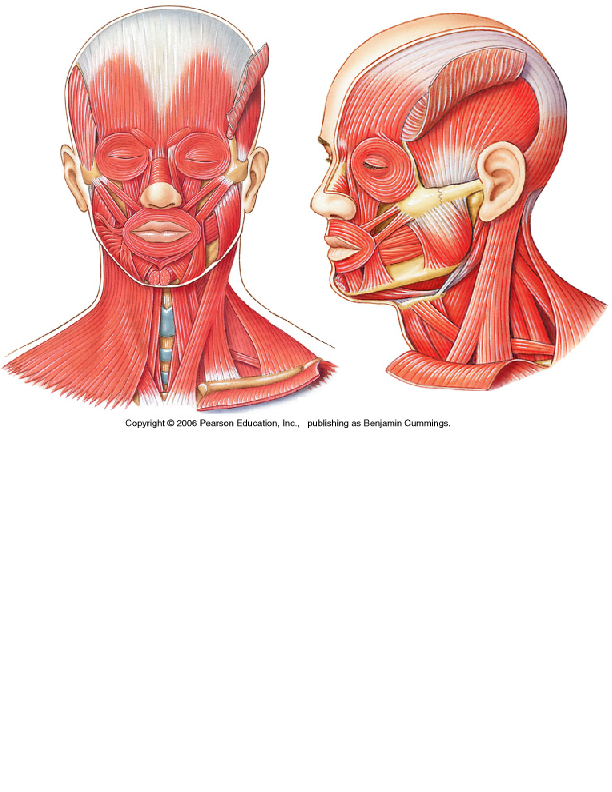 Orbicularis Oculi
Action: Closes eyelids; acts during squinting and blinking

Origin: Medial aspect of bony orbit

Insertion: skin around eyelids
‹#›
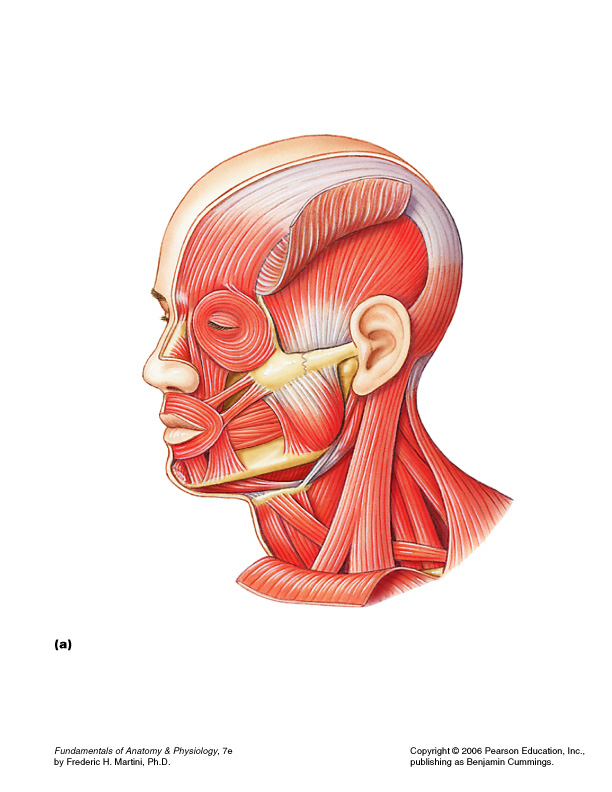 Temporalis
Action: Elevates and retracts mandible to close jaw 

Origin: Temporal bone

Insertion: coronoid process of mandible
‹#›
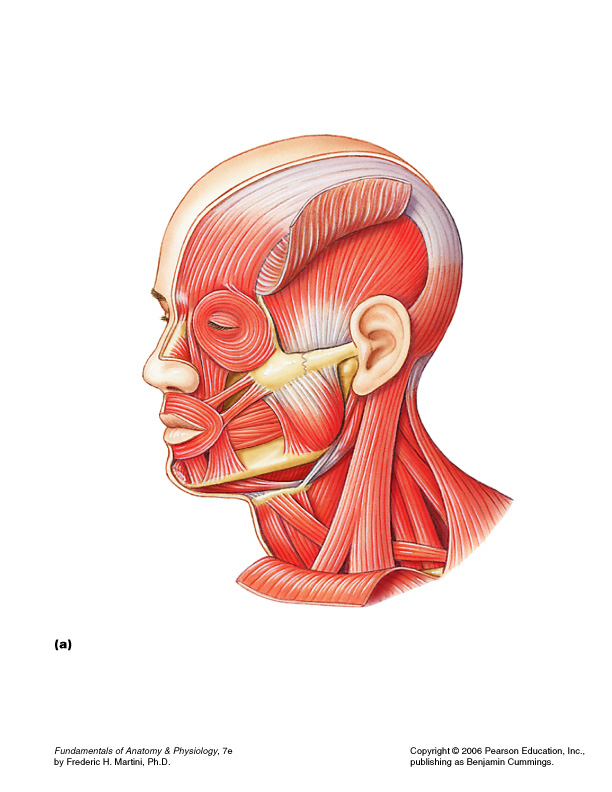 Masseter
Action: Elevates mandible to close jaw; protrudes mandible

Origin: Zygomatic arch

Insertion: angle and ramus of mandible
‹#›
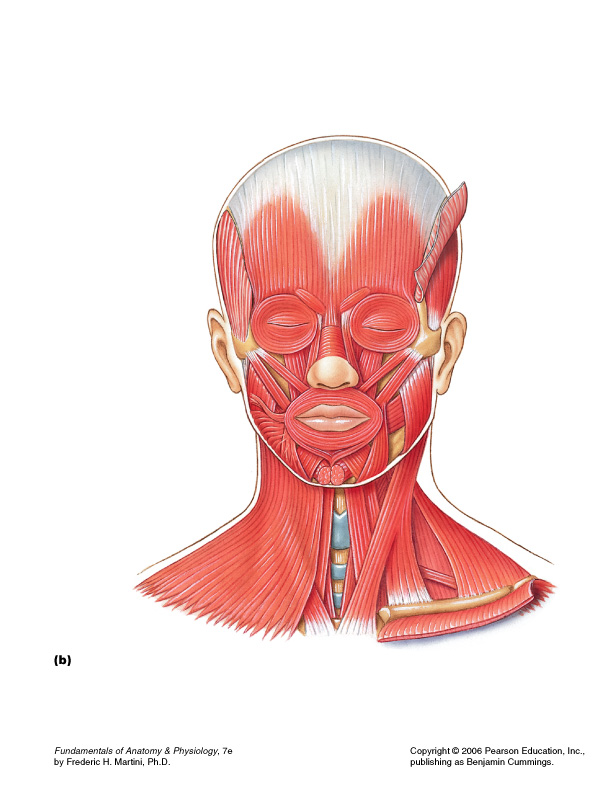 Orbicularis Oris
Action: Encircles mouth, closes and purses lips as in speaking, kissing and whistling

Origin: modiolus of mouth (corners of mouth)

Insertion: Submucosa and dermis of lips
‹#›
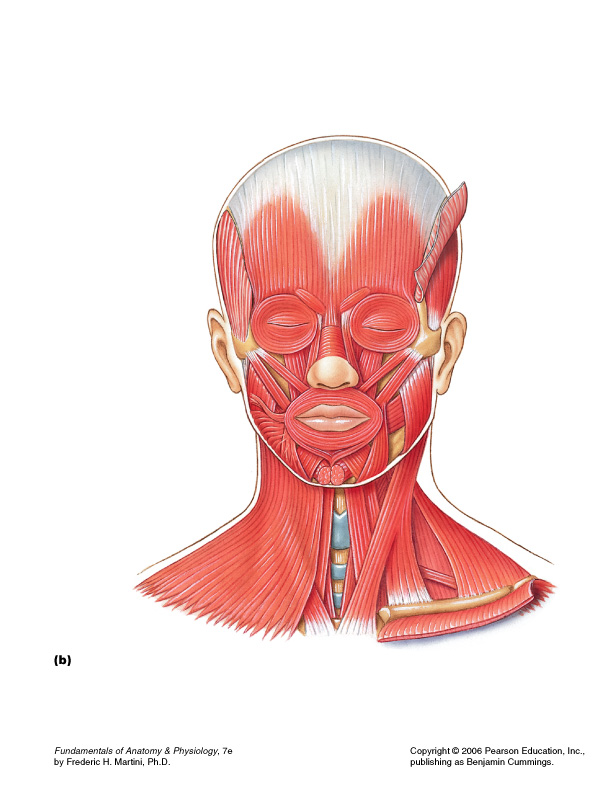 Zygomaticus Major
Action: Elevates corner of mouth

Origin: Zygomatic bone

Insertion: Angle of mouth
‹#›
Risorius
Action: Draws corner of mouth laterally

Origin: fascia of masseter

Insertion: corner of mouth
‹#›
Omohyoid
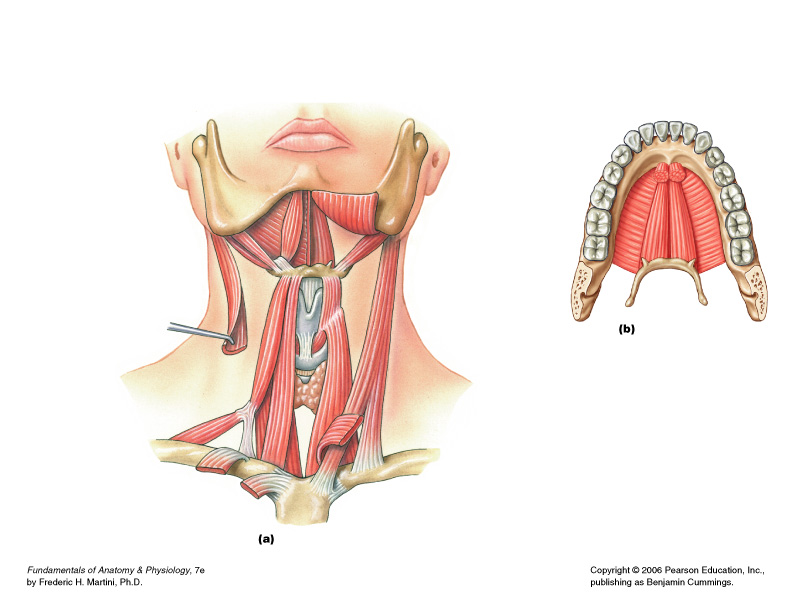 Action: Depresses and retracts hyoid bone
Superior belly
Origin: Clavicle and first rib
Insertion: hyoid bone 
Inferior belly
Origin: superior margin of scapula
Insertion: clavicle and first rib
‹#›
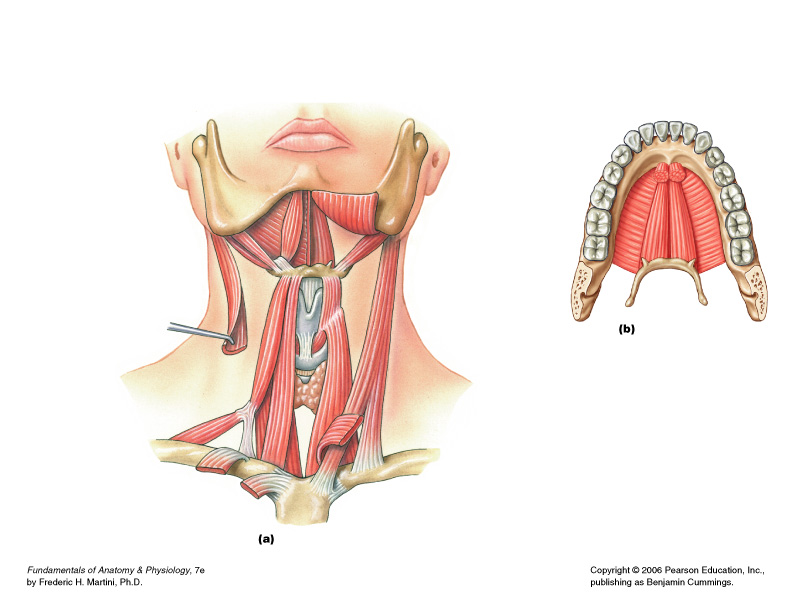 Sternohyoid
Action: Depresses larynx and hyoid bone during swallowing.

Origin: Manubrium

Insertion: Hyoid bone
‹#›
Mylohyoid
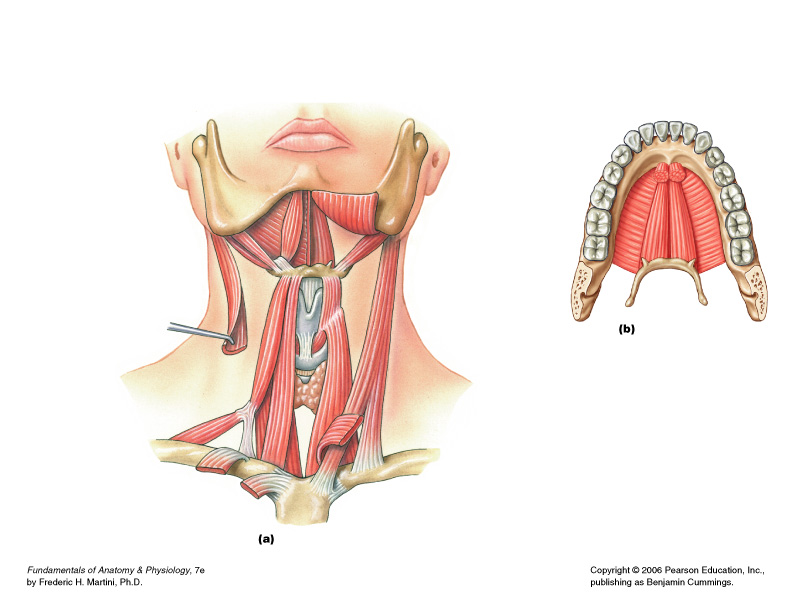 Action: Elevates hyoid bone and floor of mouth during swallowing and speaking
Origin: Mylohyoid line
Insertion: Hyoid bone
‹#›
DigastricAnterior Belly
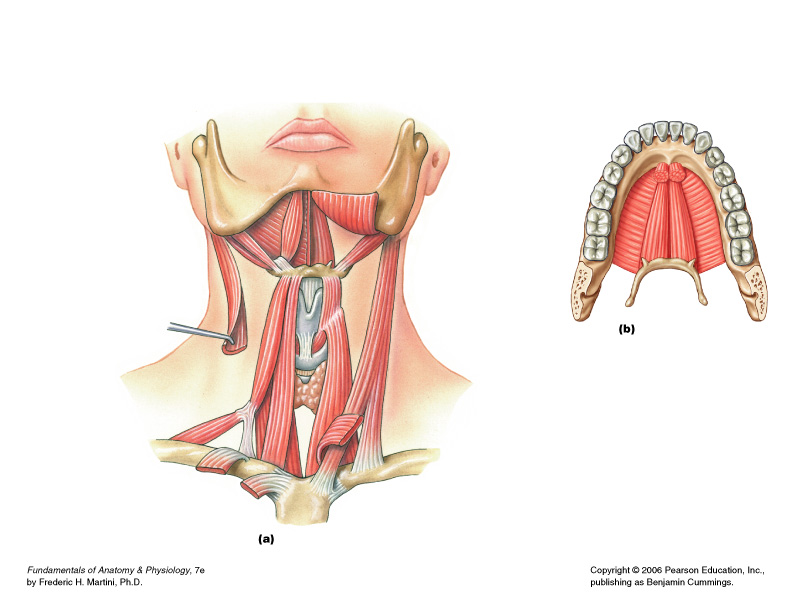 Action:  Elevates hyoid bone and base of tongue, depresses mandible 

Origin: inferior margin of mandible

Insertion: Hyoid bone
‹#›
DigastricPosterior Belly
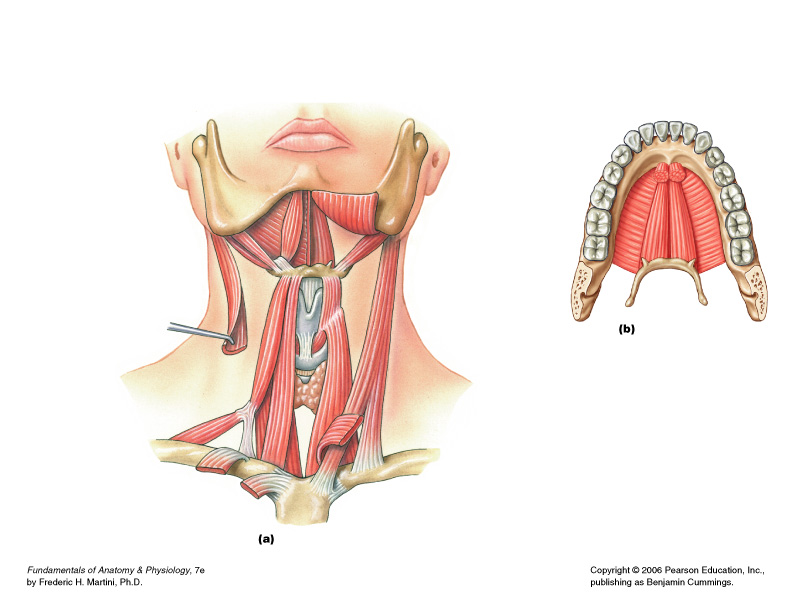 Action: Moves hyoid bone back 

Origin: mastoid process

Insertion: Hyoid bone
‹#›
Sternocleidomastoid
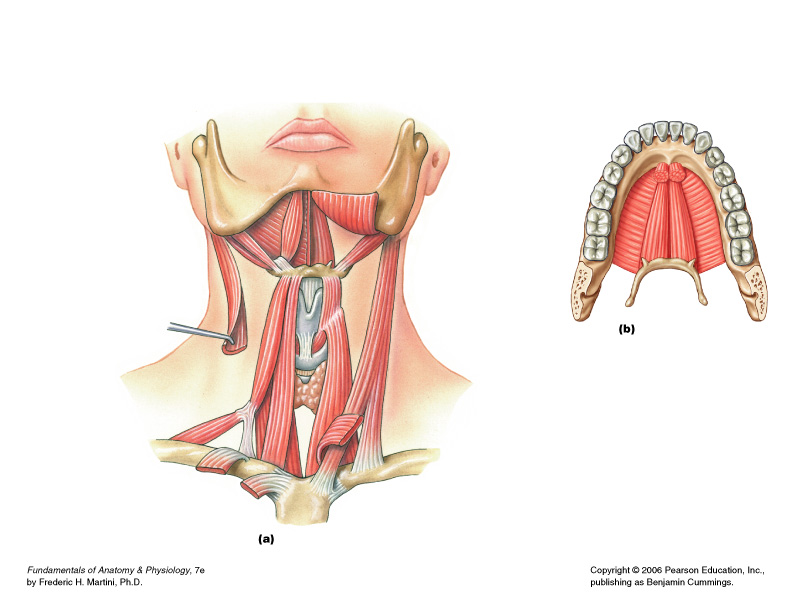 Action: Ipsilateral lateral flexion of neck and contralateral rotation head.

Origin: Manubrium and medial third of clavicle

Insertion: Mastoid process
‹#›
Trapezius
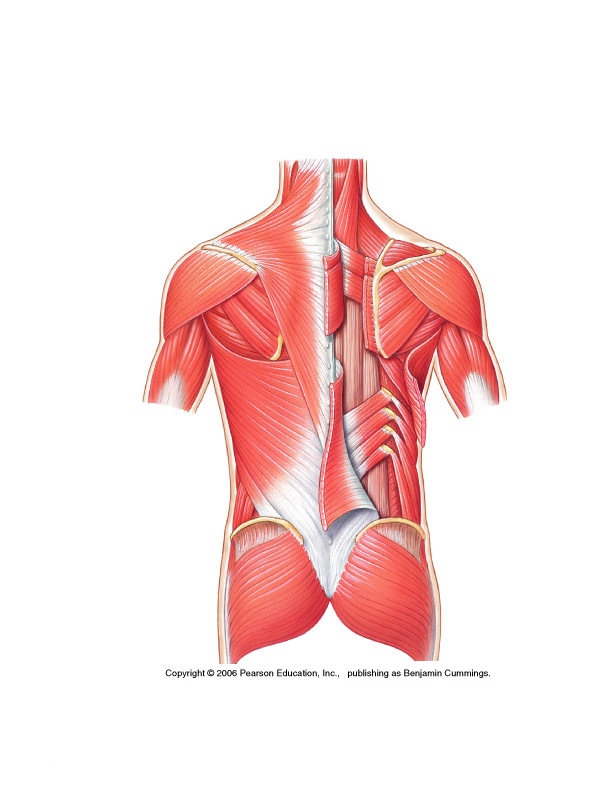 Action: Extends and laterally flexes neck. elevate, retracts and depresses scapula.

Origin: Posterior surface of occipital bone; superior nuchal line; spinous processes of thoracic vertebrae.

Insertion: Lateral third of clavicle; acromion; spine of scapula
‹#›
Latissimus Dorsi
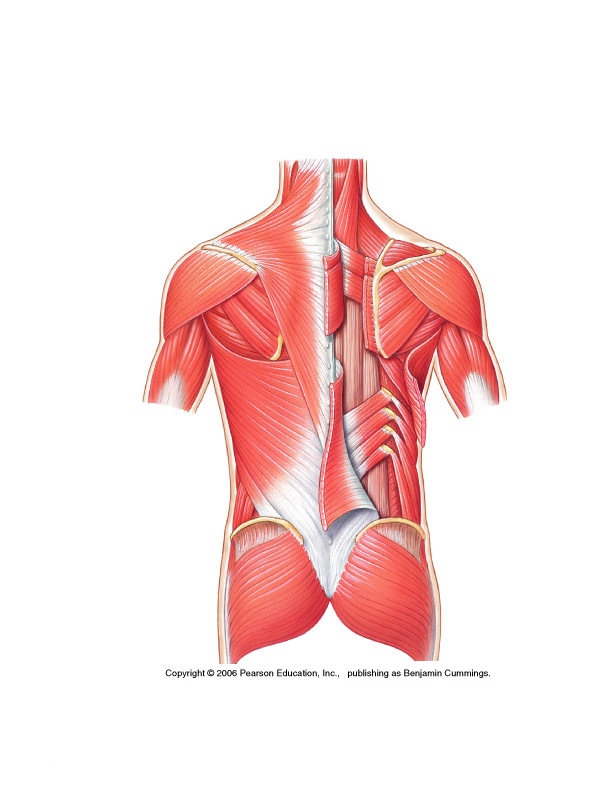 Action:  Adduction and medial rotation of arm

Origin: Spinous processes of vertebrae T6-T12; thoracolumbar fascia; iliac crest; inferior three ribs

Insertion: Intertubercular groove of humerus
‹#›
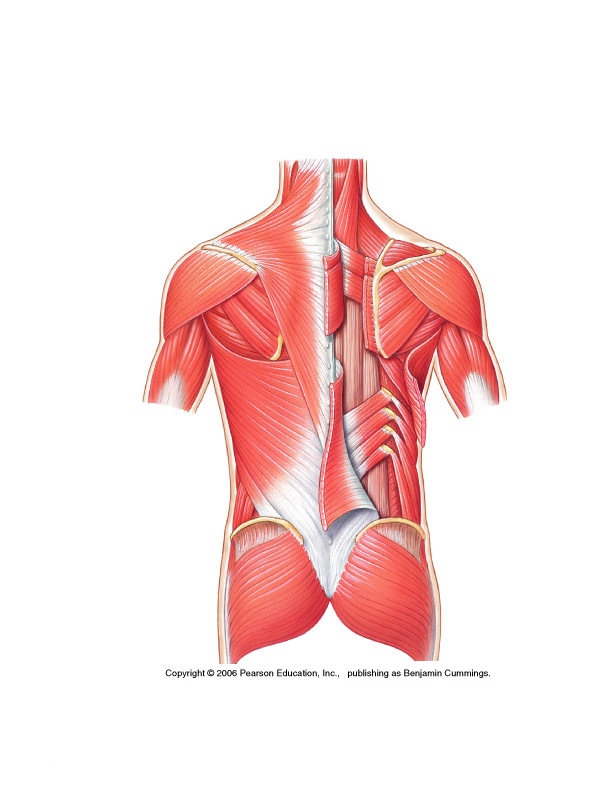 Levator Scapula
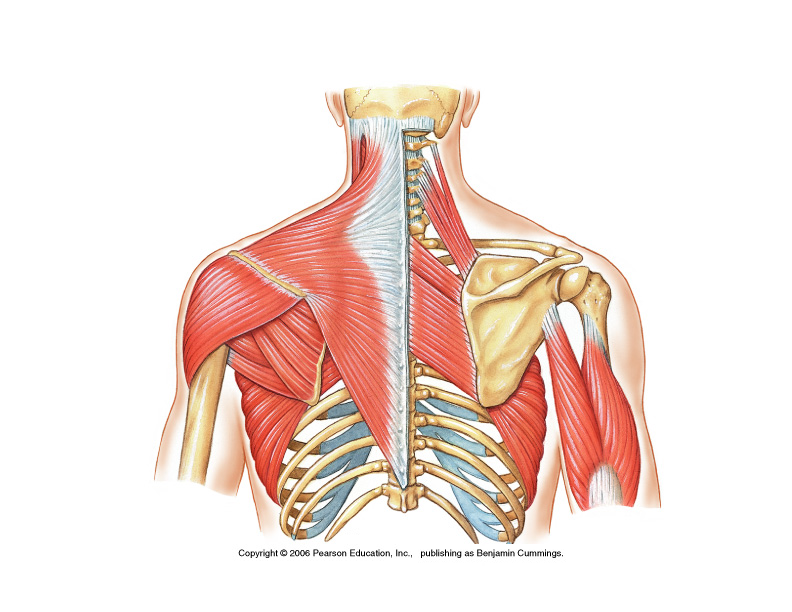 Action: Elevates scapula

Origin: Transverse processes of superior four cervical vertebrae

Insertion: medial border of scapula near superior angle
‹#›
Rhomboid Major
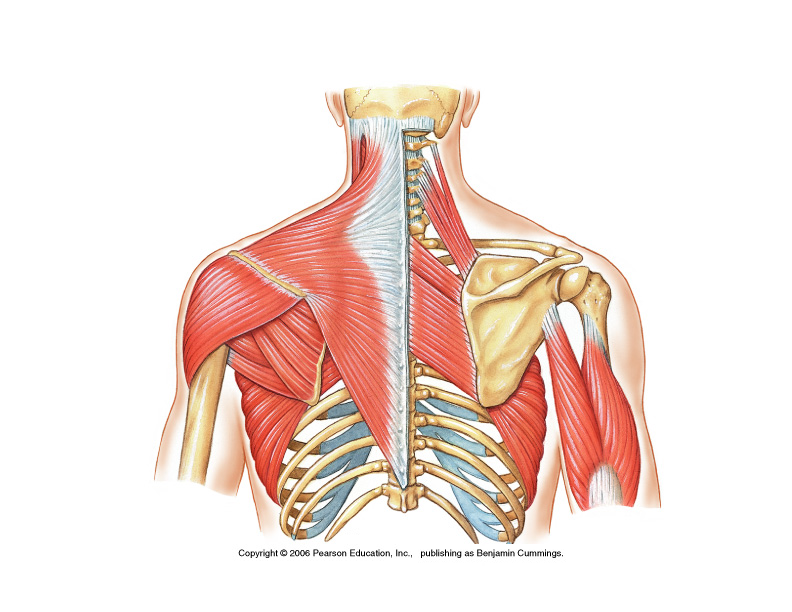 Action: Adducts (retracts) scapula and performs downward rotation

Origin: Spinous processes of vertebrae T1-T5.

Insertion: Medial border of scapula
‹#›
Rhomboid Minor
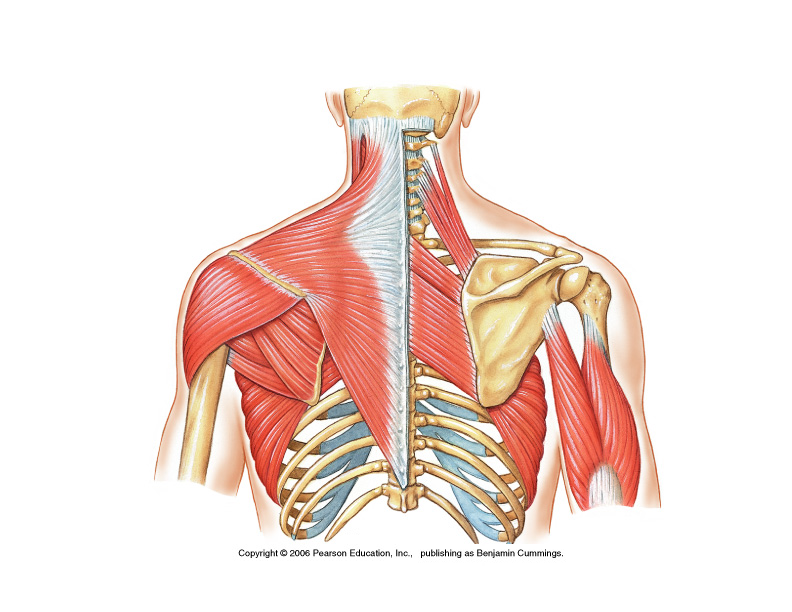 Action: Adducts scapula and fixes scapula during arm movements

Origin: Ligamentum nuchae; spinous processes of vertebrae C7 and T1

Insertion: Medial border of scapula
‹#›
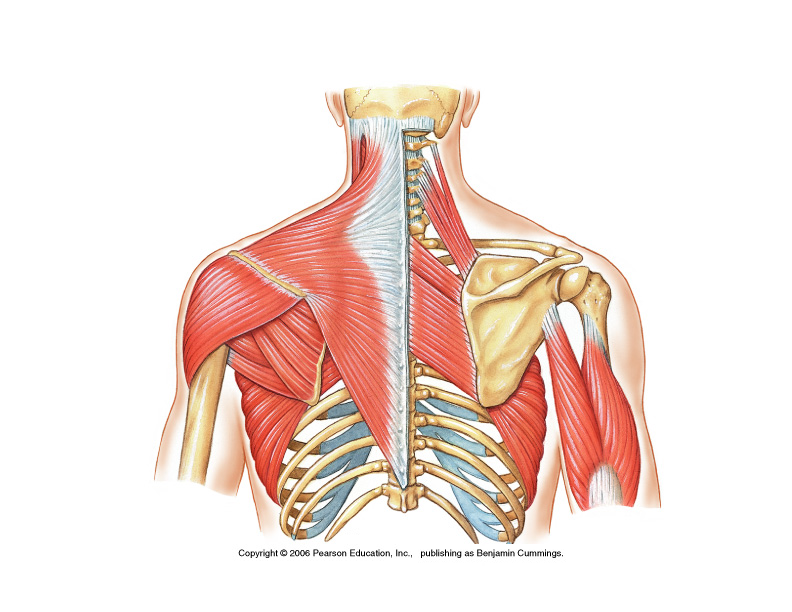 Serratus Anterior
Action: Holds scapula to chest wall, rotates scapula, fixes scapula during abduction of arm etc.

Origin: External surfaces of ribs 1-8

Insertion: Medial border of scapula
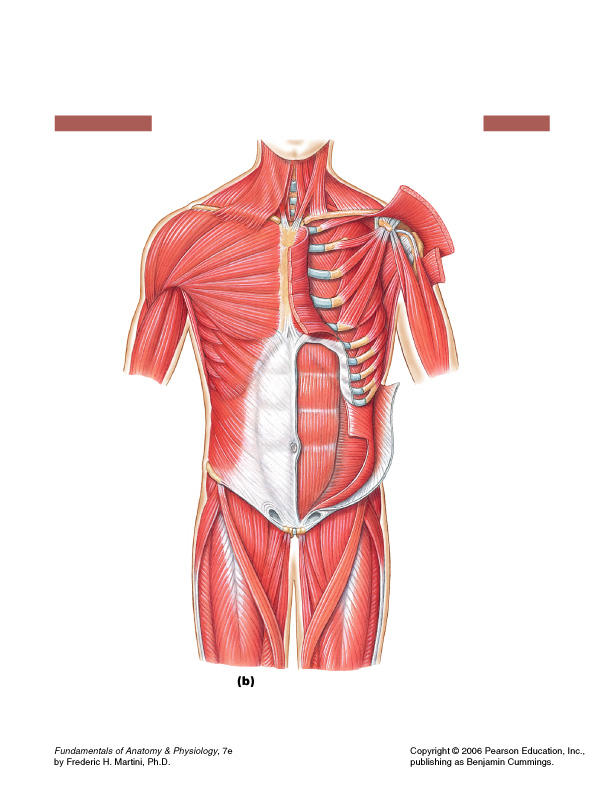 ‹#›
‹#›
Erector spinae
Action: Extension of the vertebral column

Origin: Sacrum, iliac crest, spinous processes of lumbar vertebrae and T 11,12

Insertion: angles of ribs, spinous and transverse processes of vertebrae
‹#›
External Intercostal
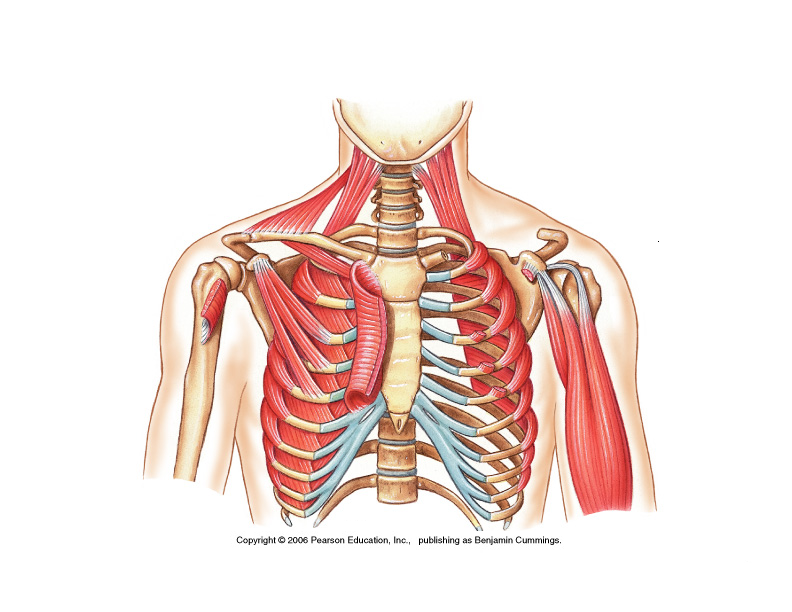 Action: Elevates rib cage during inspiration

Origin: Inferior border of superior rib

Insertion: Superior border of inferior rib
‹#›
Internal Intercostal
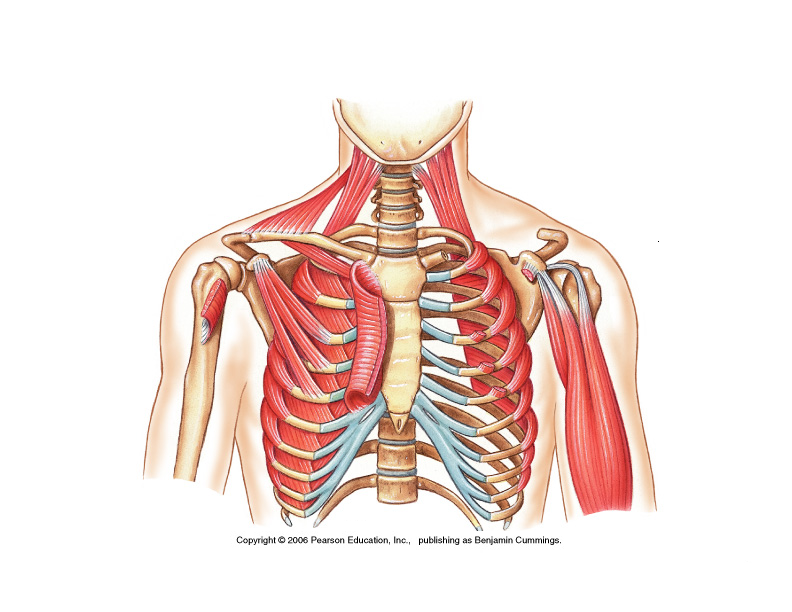 Action: Depresses rib cage during forced expiration

 Origin: Superior border of inferior rib

Insertion: Inferior border of superior rib
‹#›
Pectoralis Major
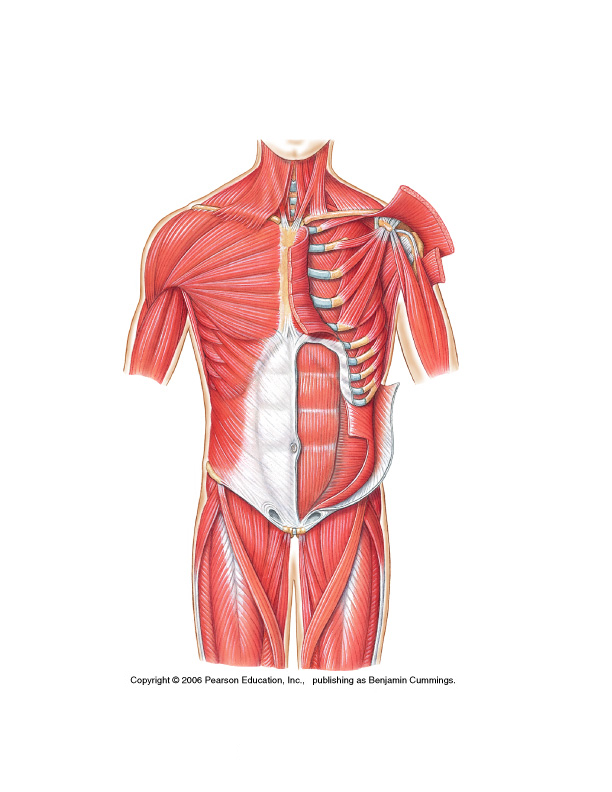 Action: Flexes, adducts, and medially rotates humerus, draws body upward in climbing

Origin: Medial half of clavicle; sternum; costal cartilages of ribs 1-6
Insertion: intertubercular groove on humerus
‹#›
Pectoralis Minor
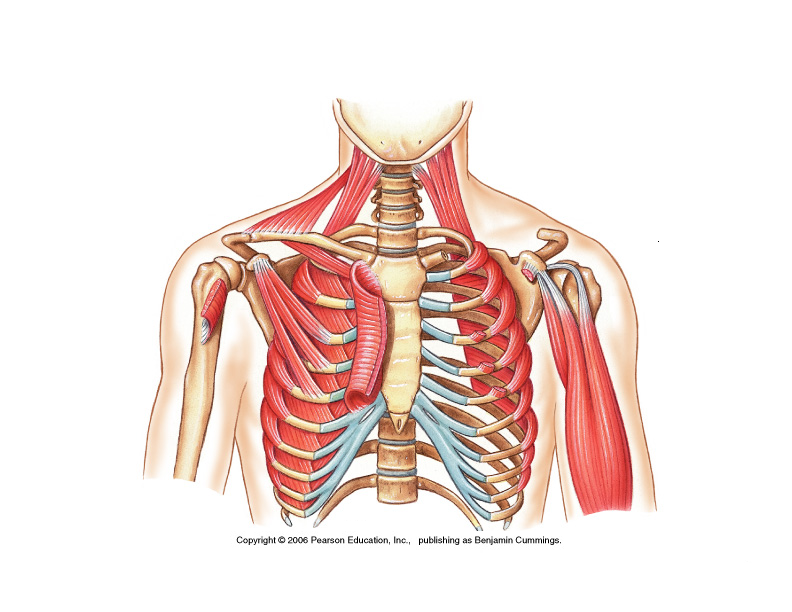 Action: Draws scapula down and forward and elevates ribs

Origin: External surfaces of ribs 3-5

Insertion: Coracoid process of scapula
‹#›
‹#›
External Abdominal Oblique
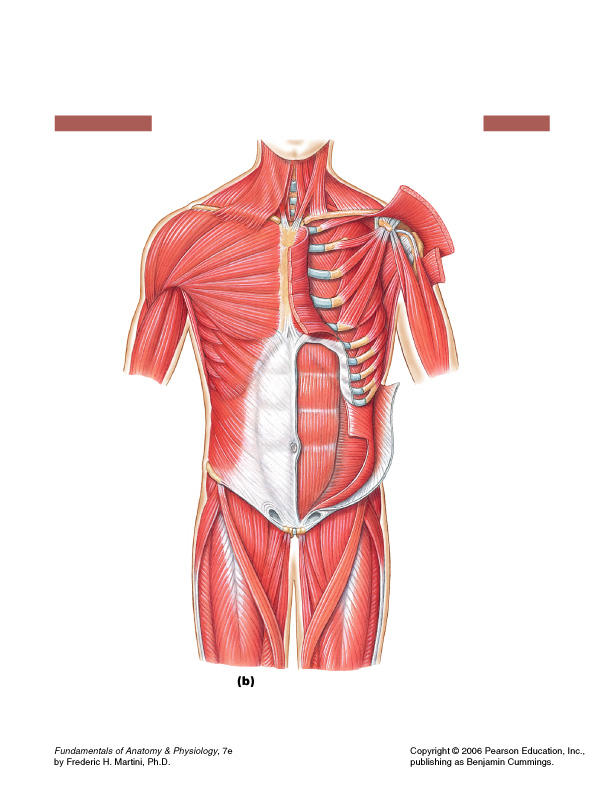 Action: Compresses abdomen, contralaterally rotates and flexes vertebral column
 
Origin: External surfaces of inferior 8 ribs.

Insertion: Linea alba; pubic crest; pubic tubercle; iliac crest
‹#›
Internal Abdominal Oblique
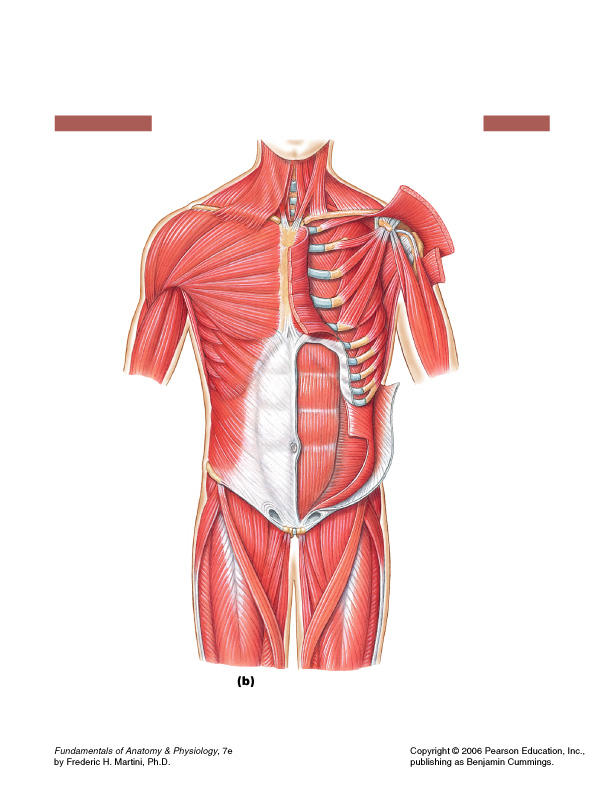 Action: Compresses abdomen, ipsilaterally rotates and flexes vertebral column

Origin: Thoracolumbar fascia; iliac crest; inguinal ligament

Insertion: Linea alba; pubic crest; inferior three or four ribs
‹#›
Rectus Abdominis
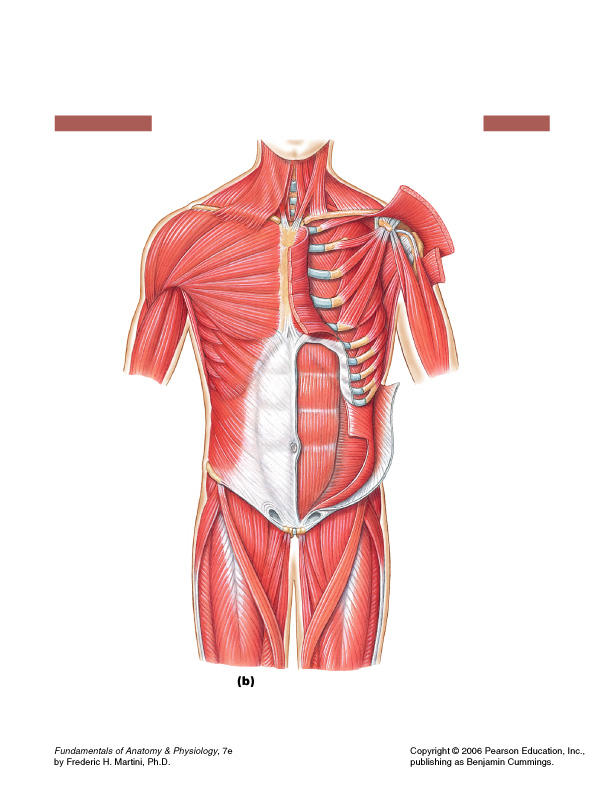 Action: Tenses abdominal wall and flexes vertebral column

Origin: Pubic crest; pubic symphysis

Insertion: Xiphoid process, costal cartilages of ribs 5-7
‹#›
Transverse Abdominis
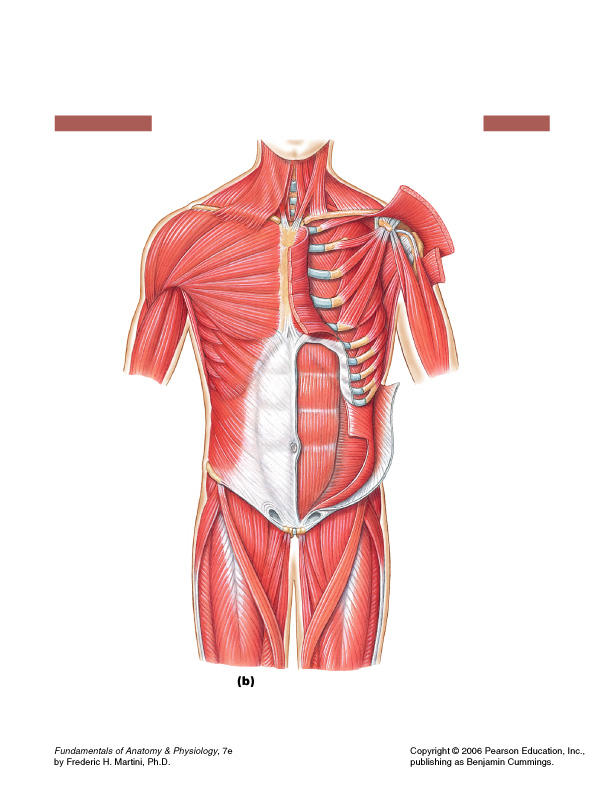 Action: Compresses abdomen

Origin: Thoracolumbar fascia; inguinal ligament; costal cartilages of inferior six ribs; iliac crest

Insertion: linea alba; pubic crest
‹#›
‹#›
Deltoid
Action: 
Anterior fibers: medial rotation and flexion of arm
Middle fibers: abduction of arm
Posterior fibers: lateral rotation and extension of arm
‹#›
Deltoid
Origin: Lateral third of clavicle; acromion process; spine of scapula
Insertion: Deltoid tuberosity of humerus
‹#›
Supraspinatus
Action: Abduction of arm

Origin: supraspinous fossa of scapula

Insertion: Greater tubercle of humerus
‹#›
Infraspinatus
Action:  Lateral rotation of arm. Prevents head of humerus from sliding upward

Origin: Infraspinous fossa of scapula

Insertion: Greater tubercle of humerus
‹#›
Teres minor
Action:  Lateral rotation of arm and prevents head of humerus from sliding upward as arm is abducted
Origin: Lateral border of scapula
Insertion: Greater tubercle of humerus
‹#›
Teres major
Action: Extension, adduction and medial rotation of arm and prevents head of humerus from sliding upward as arm is abducted
Origin: Scapula, near inferior angle
Insertion: medial lip of intertubercular groove of the humerus
‹#›
Subscapularis
Action: Adduction and medial rotation of arm.

Origin: Subscapular fossa of scapula

Insertion: lesser tubercle of humerus
‹#›
Biceps brachii
Action: Flexion and supination of forearm; flexion of arm

Origin:
Long head: supraglenoid tubercle
Short head: coracoid process of scapula

Insertion: radial tuberosity
‹#›
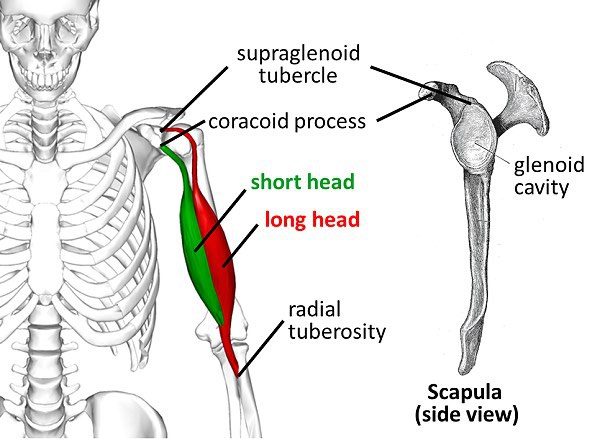 ‹#›
Triceps brachii
Action:  Extension of forearm; long head extends and adducts arm
Origin: Long head: infraglenoid tubercle
Lateral head: posterior surface of humerus
Medial head: posterior surface inferior to lateral head
Insertion: Olecranon process of ulna
‹#›
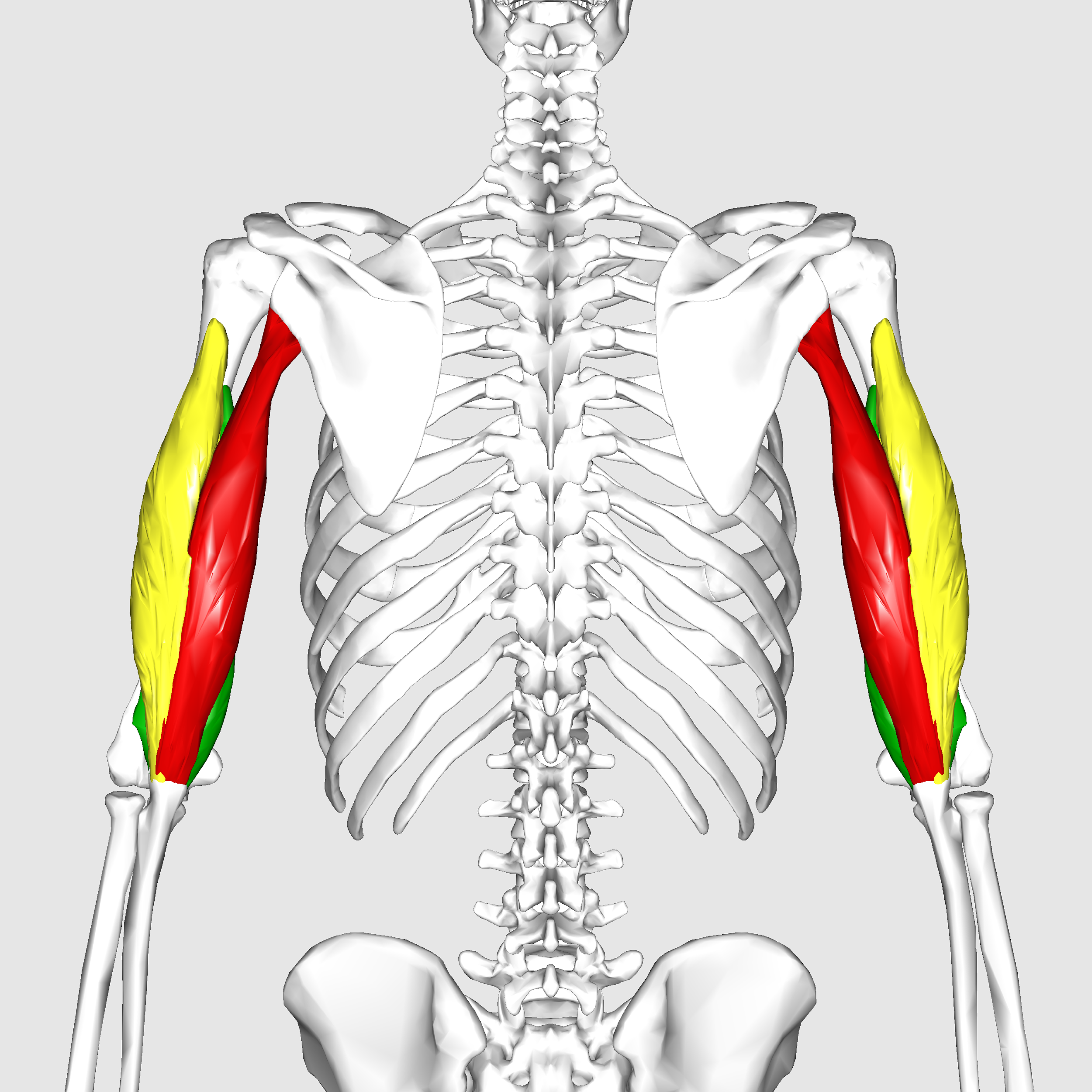 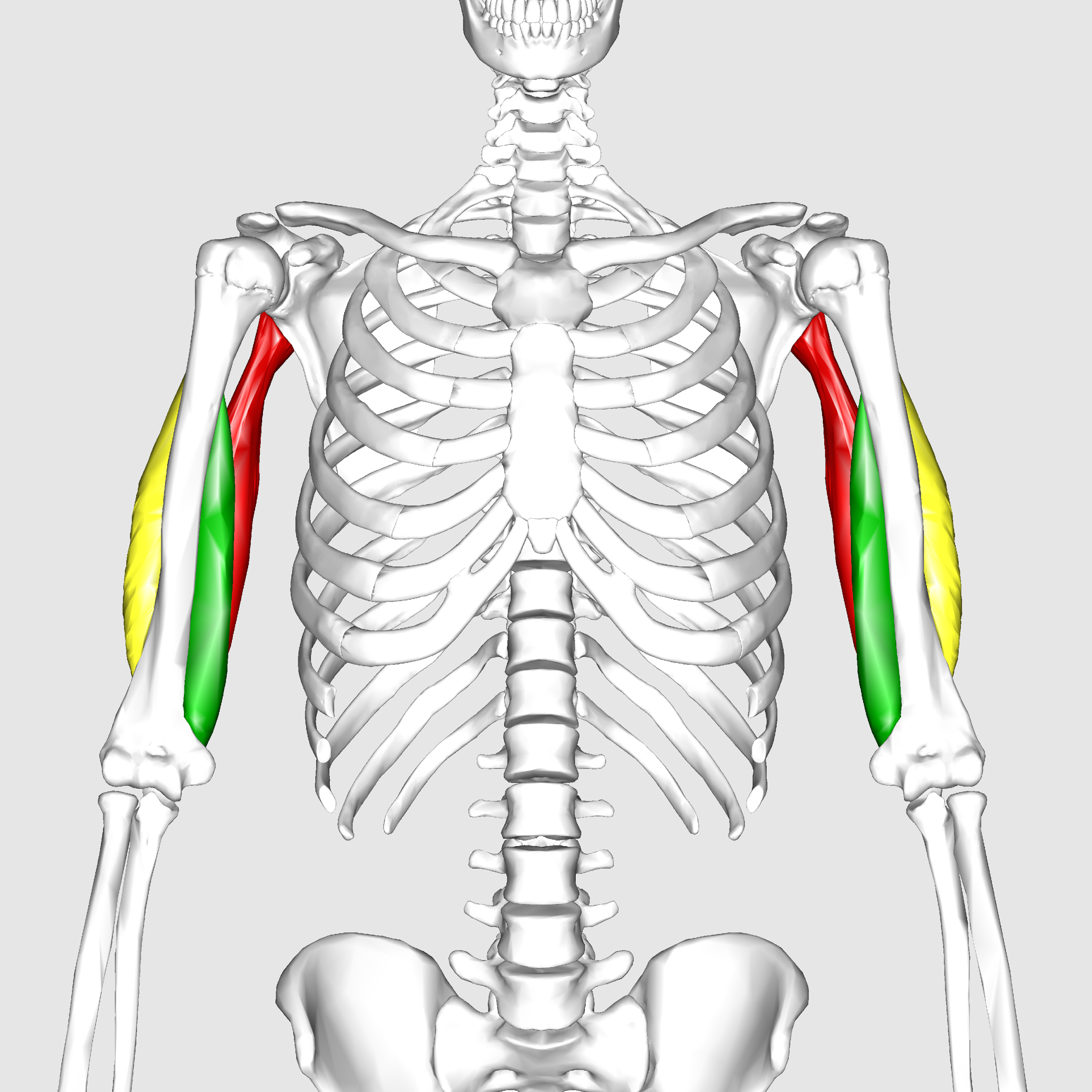 ‹#›
‹#›
Coracobrachialis
Action: Flexion and medial rotation of arm

Origin: Coracoid process of scapula

Insertion: Medial surface of humerus
‹#›
Brachialis
Action: Flexion of forearm

Origin: Anterior surface  of humerus

Insertion: Coronoid process of ulna
‹#›
‹#›
‹#›
‹#›
References
Marieb, E. N. (2012). Essentials of human anatomy & physiology 
	(6th ed.). Boston: Pearson Education, Inc.
Marieb, E.N., Mitchell, S.J. & Smith, L.A. (2012). Human anatomy 	and physiology laboratory manual (10th ed.). Boston: Pearson 	Education, Inc.
Martini, F., Nath, J. & Bartholomew, E.F. (2012). Fundamentals of 	anatomy & physiology (9th ed.).  Boston: Pearson Education, 	Inc.
McPhee, J. & Papadakis, M. (2012) Current medical diagnosis & 	treatment (51st ed.). New York: McGraw Hill.
Patton, T. & Thibodeau, G. (2013). Anatomy & physiology (8th ed.). 
	St. Louis:Mosby Elsevier.
Saladin, K. S. (2012). Anatomy & physiology: The unity of form and 	function (6th ed.). New York: McGraw Hill.
Tortora, G.J. & Derrickson, B.H. (2012). Principles of anatomy and 	(13th ed.). Hoboken, NJ: Wiley
‹#›